CASE 2015 - #6Case submitted by:Drs. Armine Darbinyan1, Jessica Robinson-Papp, Michelle Jacobs, Catherine Cho, Susan Morgello*1 Presenter: Armine Darbinyan, M.D.Neuropathology FellowThe Joseph Schein, M.D. Endowed Fellowin Experimental/Molecular PathologyIcahn School of Medicine at Mount SinaiOne Gustave L. Levy Place – Box 1194New York, NY 10029armine.darbinyan@mountsinai.org215-776-5131212-241-0546 *Sponsor: Susan Morgello, M.D.Professor of Neurology, Neuroscience, and PathologyMount Sinai Medical CenterAnnenberg Building Room 14-66Box 11371 Gustave L. Levy PlaceNew York, NY 10029Phone:  212 241-9118FAX:  212 241-2972susan.morgello@mssm.edu
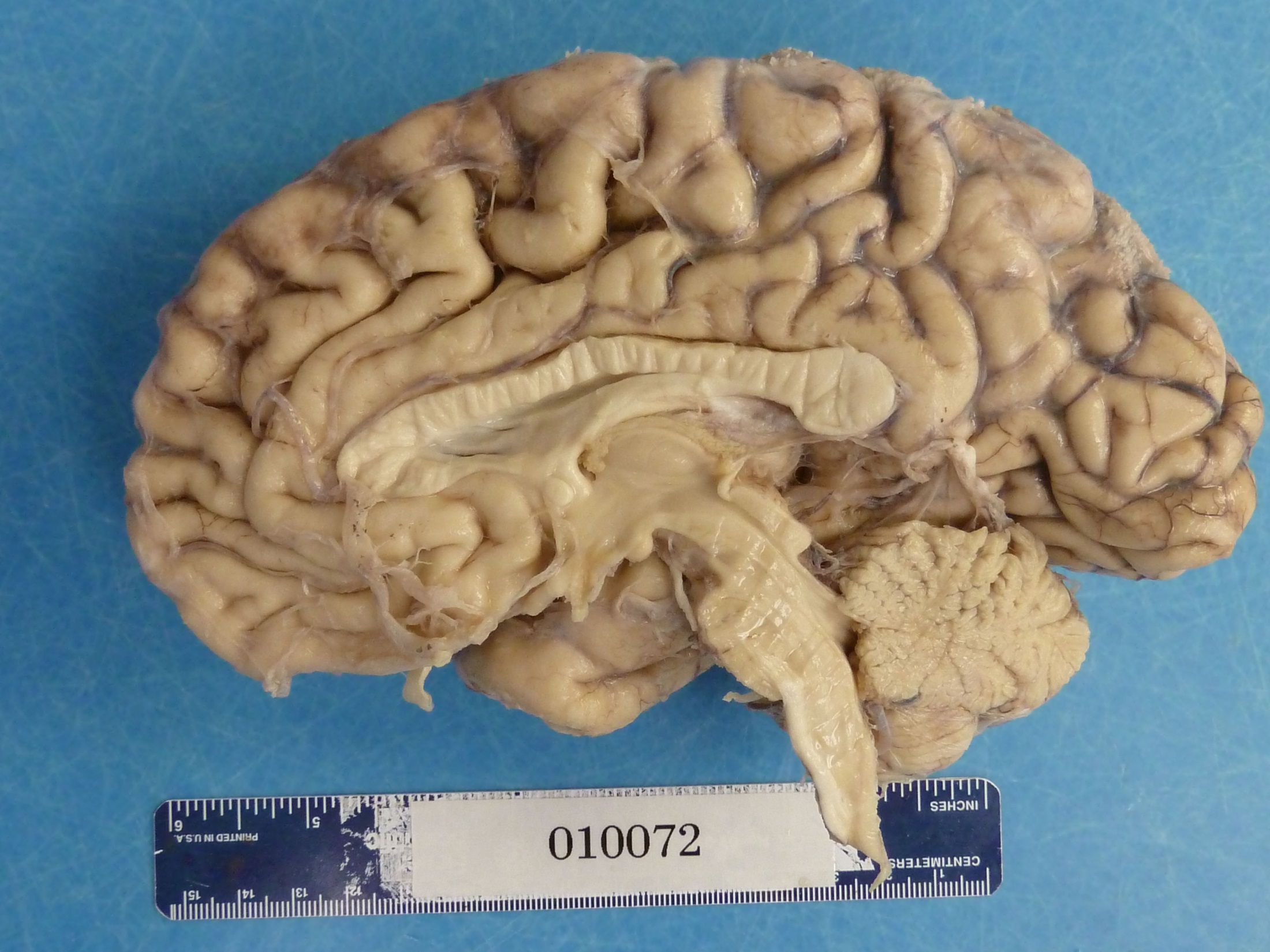 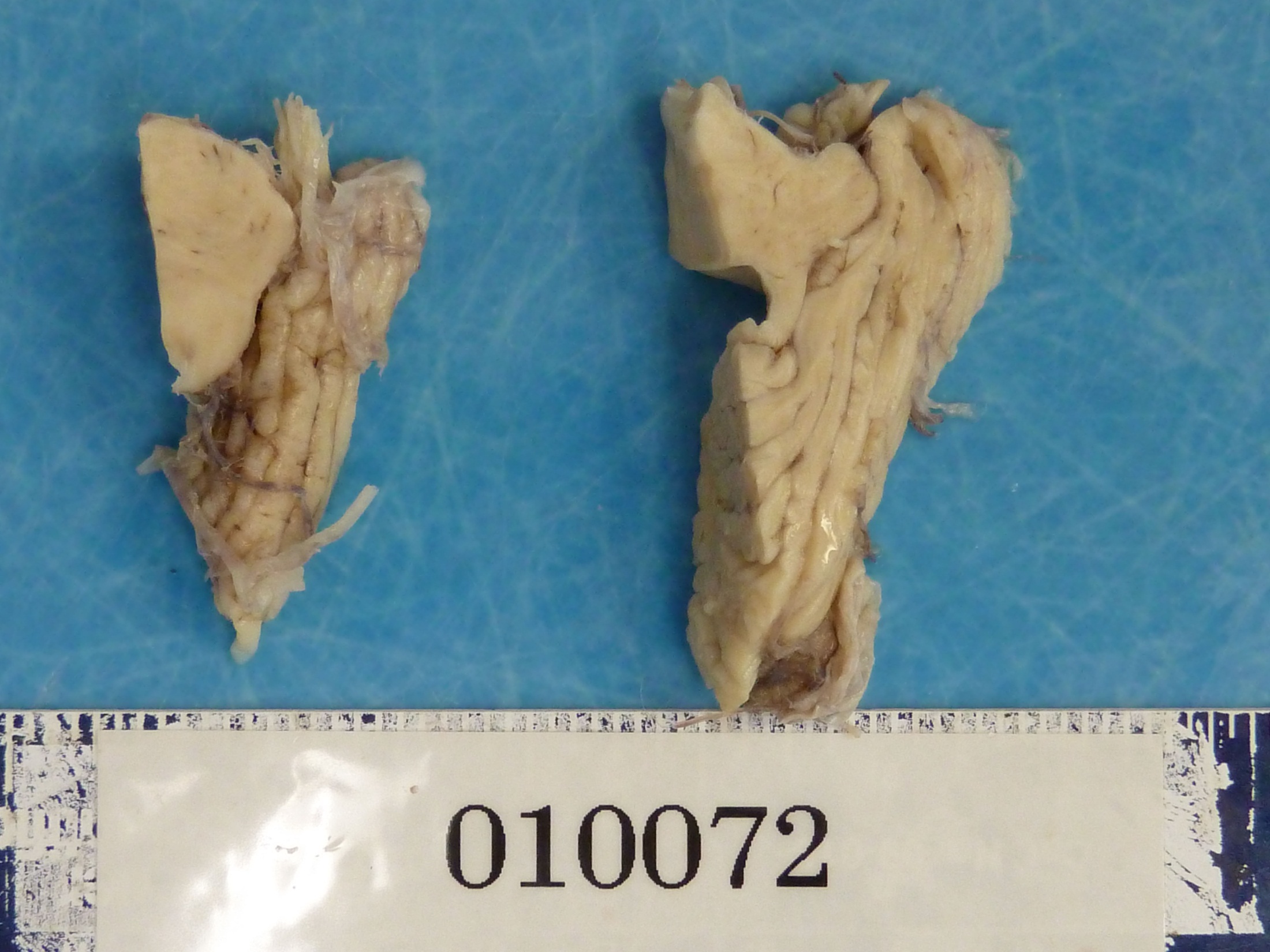 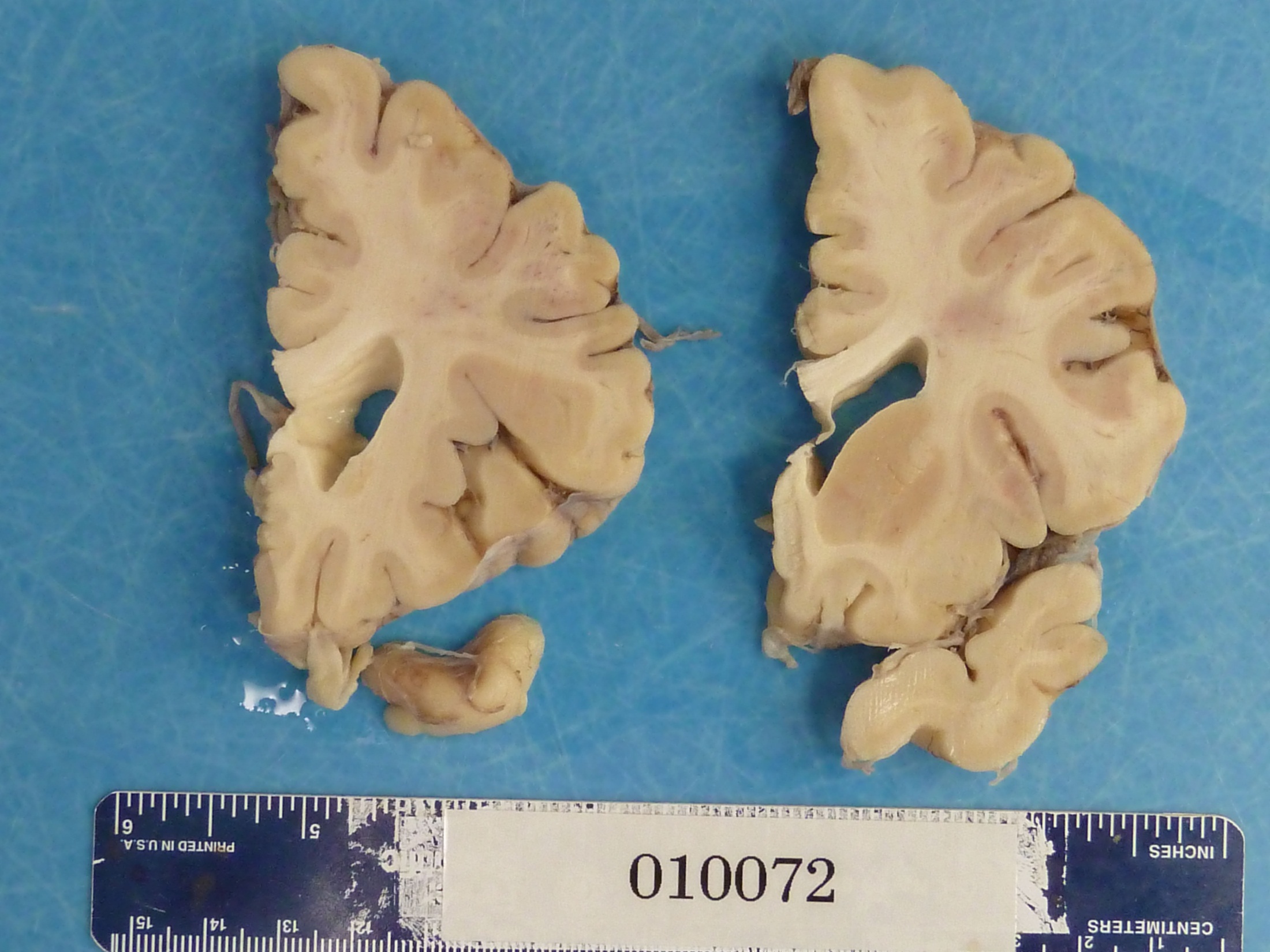